2024 ILPQC Teams 
QI Awards Ceremony
Birth Equity Award Criteria
7 Key Strategies
In Place
All Data Submitted
​
​
Provider, Nurse & Staff Education 
> 70%
SDOH Screening and Linkage to Resources
> 70%
PREM Completion Rate > 10% or 15 surveys/month
Previous Birth Equity QI Excellence Awards
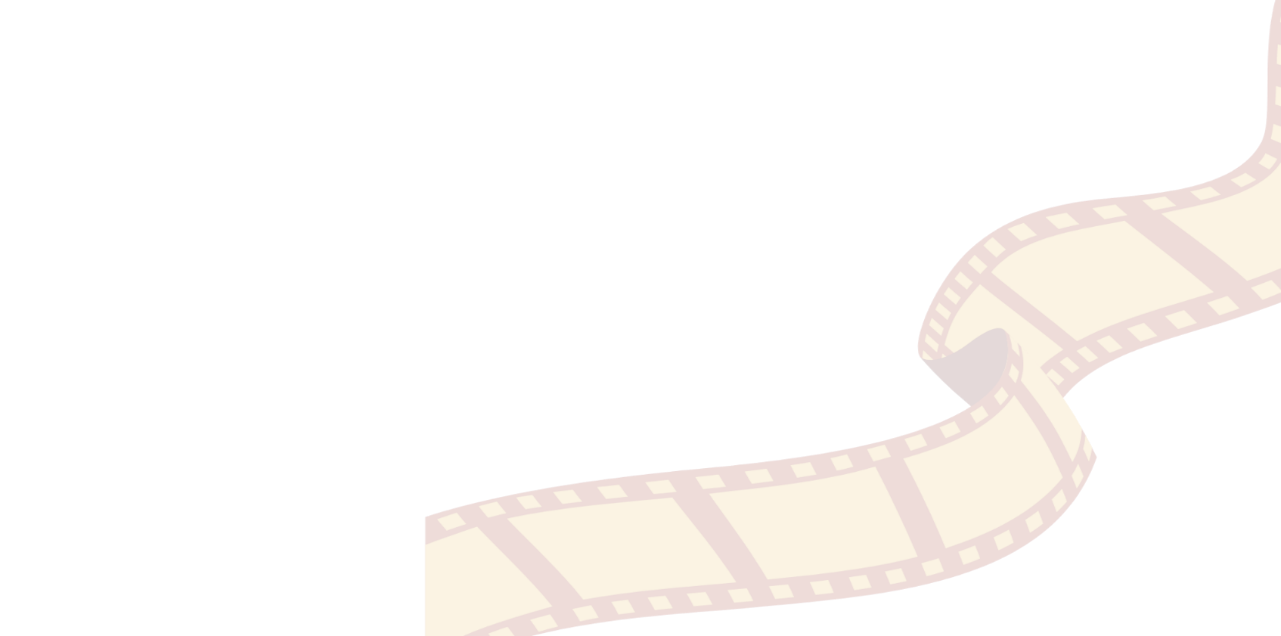 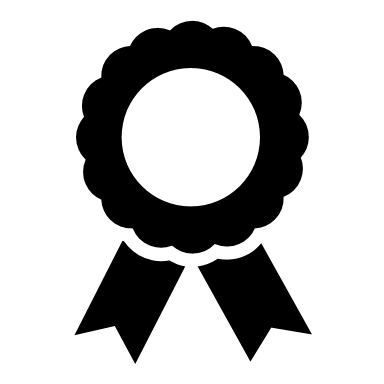 Alton Memorial Hospital
CGH Medical Center
Edward Hospital
FHN Memorial Hospital
MacNeal Hospital
Memorial Hospital East
OSF St. Anthony Medical Center - Rockford
Riverside Medical Center
SSM St. Mary's Hospital - St. Louis
Swedish American Hospital
Illinois Perinatal Quality Collaborative
3
Award Instructions
If your hospital team is receiving a new Birth  Equity QI Excellence Award, please come to the table to the left of the stage to receive your award.

 Walk across the main stage to be recognized.
Please connect with Aleena Surenian if you have any questions regarding your award status.
New Birth Equity QI Excellence Award Hospitals
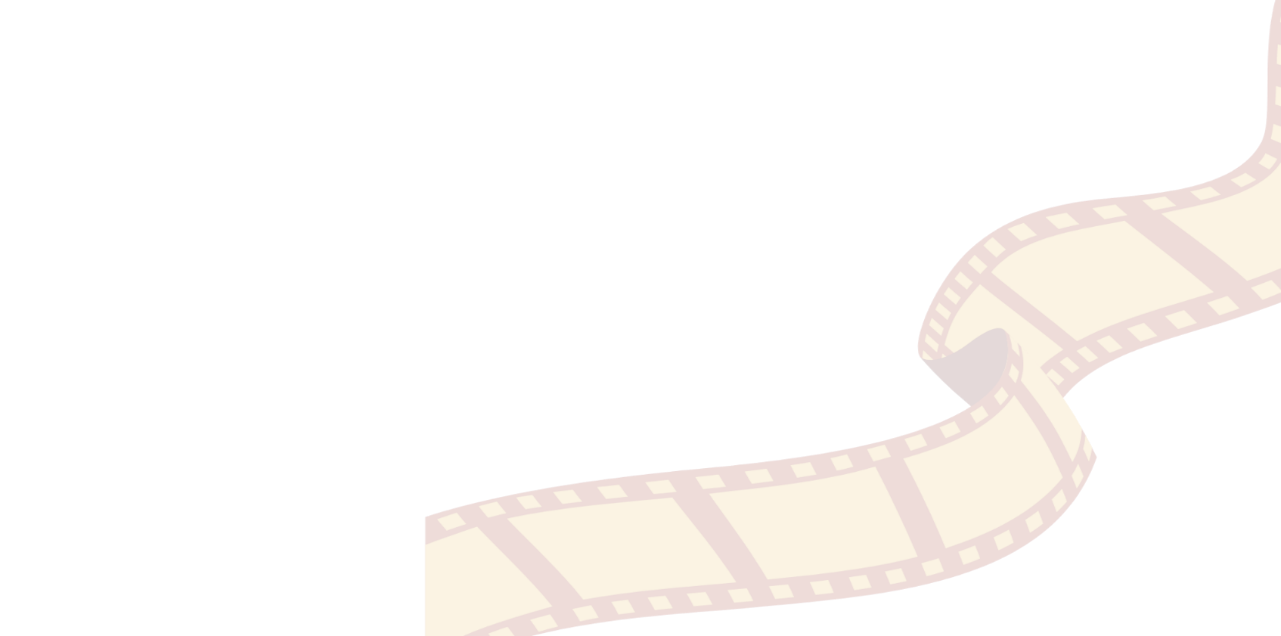 Advocate Illinois Masonic Medical Center
Advocate Sherman Hospital
Barnes-Jewish Hospital
Carle Richland Memorial Hospital
Endeavor Health Elmhurst Hospital
Endeavor Health Evanston Hospital
Mercyhealth Javon Bea Hospital
NM Kishwaukee Hospital
Northwestern Memorial Hospital
OSF St. Francis Medical Center
Silver Cross Hospital
Springfield Memorial Hospital
University of Chicago Medical Center
UI Health
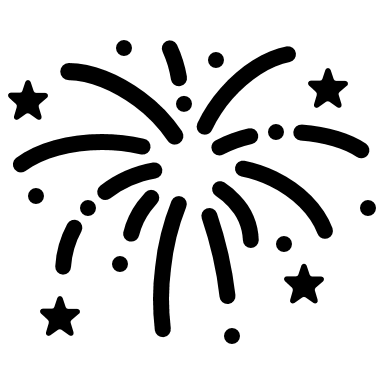 Illinois Perinatal Quality Collaborative
5
Patient & Community Engagement Award Criteria
Held a Respectful Care Breakfast
Engaged a Patient Partner on hospital QI team
NOTE: awards given to hospital teams who notified ILPQC of completion of award criteria
Award Instructions
If your hospital team is receiving a
 Birth Equity Patient Community Engagement Award, please come 
to the table to the left of the stage to receive your award.

 Walk across the main stage to be recognized.
Please connect with Aleena Surenian if you have any questions regarding your award status.
Birth Equity Patient & Community Engagement Award Hospitals (Patient Partner + Respectful Care Breakfast)
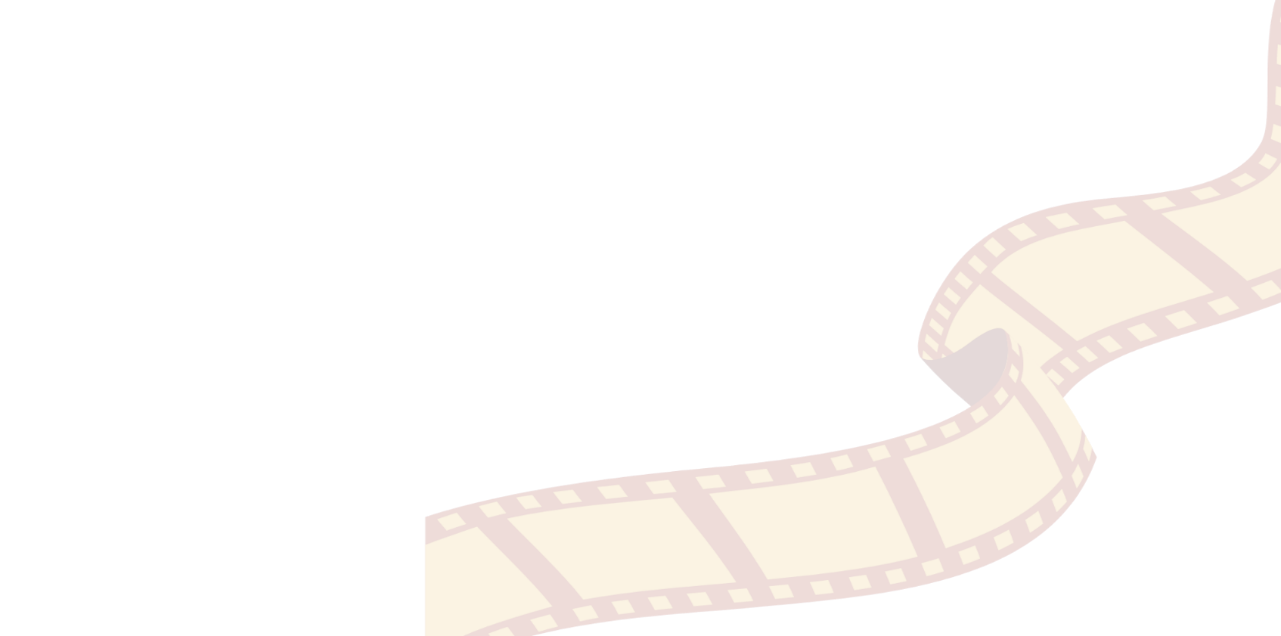 Advocate Sherman Hospital
Anderson Hospital
Carle Foundation Hospital
Elmhurst Memorial Hospital
Endeavor Health Evanston Hospital
FHN Memorial Hospital
HSHS St. Francis Hospital – Litchfield
MacNeal Hospital
McDonough Hospital
Memorial Hospital of Carbondale
NM Palos Hospital
Northwestern Memorial Hospital
OSF St. Francis Hospital
UI Health
Come to the table and stage to receive:
Patient Community Engagement Award Certificate
Patient Community Engagement Medals
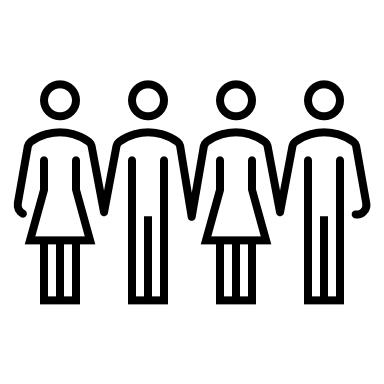 Illinois Perinatal Quality Collaborative
8
Additional teams who completed a Respectful Care Breakfast
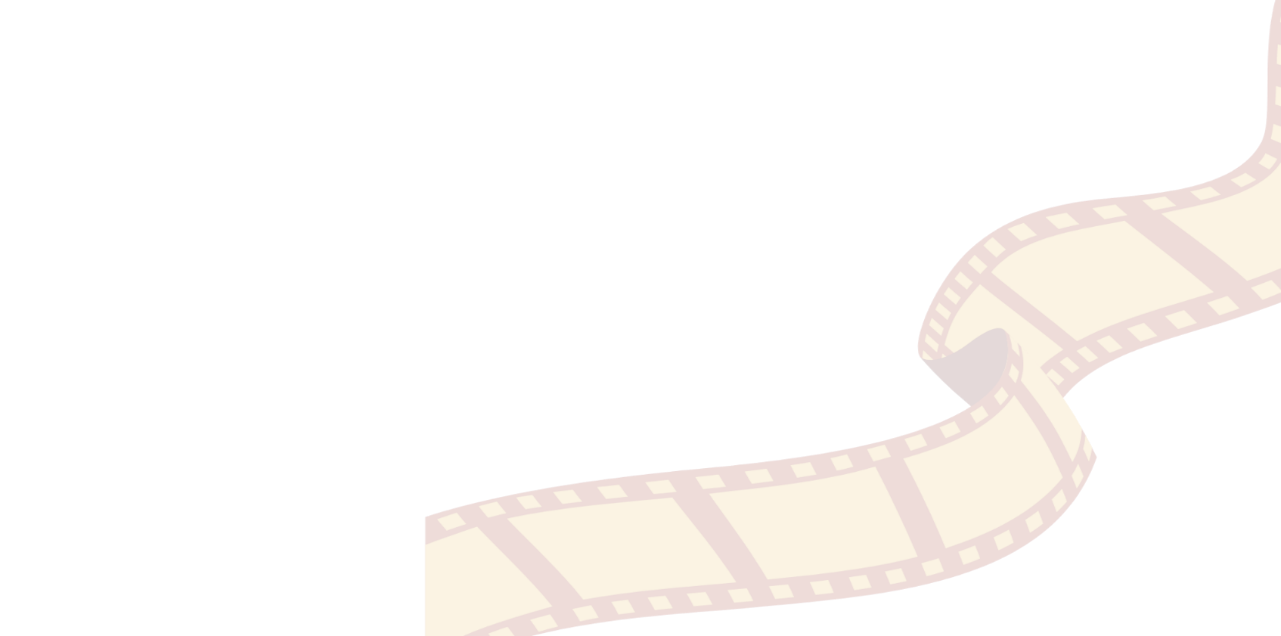 Come to the stage for your team members to receive  Patient Community Engagement Medals
Barnes-Jewish Hospital
CGH Medical Center
Edward Hospital
Loyola University Medical Center
Memorial Hospital East
NM Delnor Hospital
NM Lake Forest Hospital
OSF St. Anthony Medical Center – Rockford
Roseland Hospital
Rush University Medical Center
Saint Alexius Women and Children's Hospital
Springfield Memorial Hospital
SSM Saint Mary's Hospital – St. Louis
Stroger Hospital of Cook County
Swedish American Hospital
University of Chicago Medical Center
Vista Medical Center
Illinois Perinatal Quality Collaborative
9
Additional teams who have engaged a Patient Partner
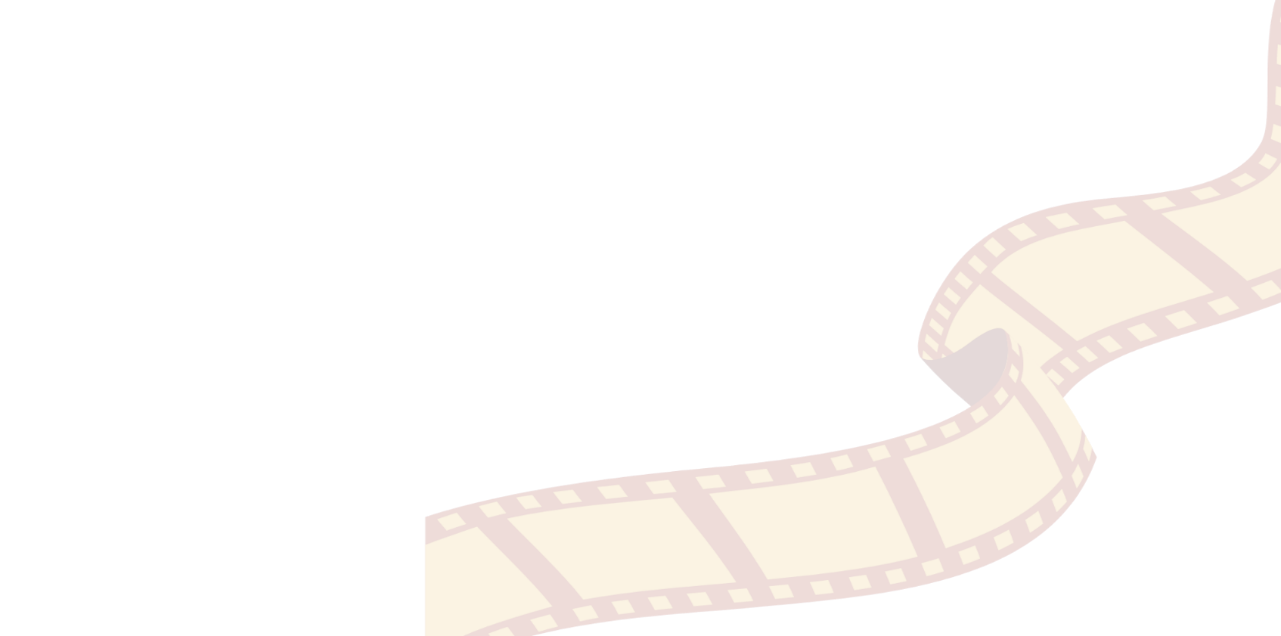 Come to the stage for your team members to receive Patient Community Engagement Medals
Advocate Lutheran General Hospital
Rush Copley Medical Center
Illinois Perinatal Quality Collaborative
10
Birth Equity Data Champions
After the award ceremony please come receive your Data Champion Award Buttons for your team members
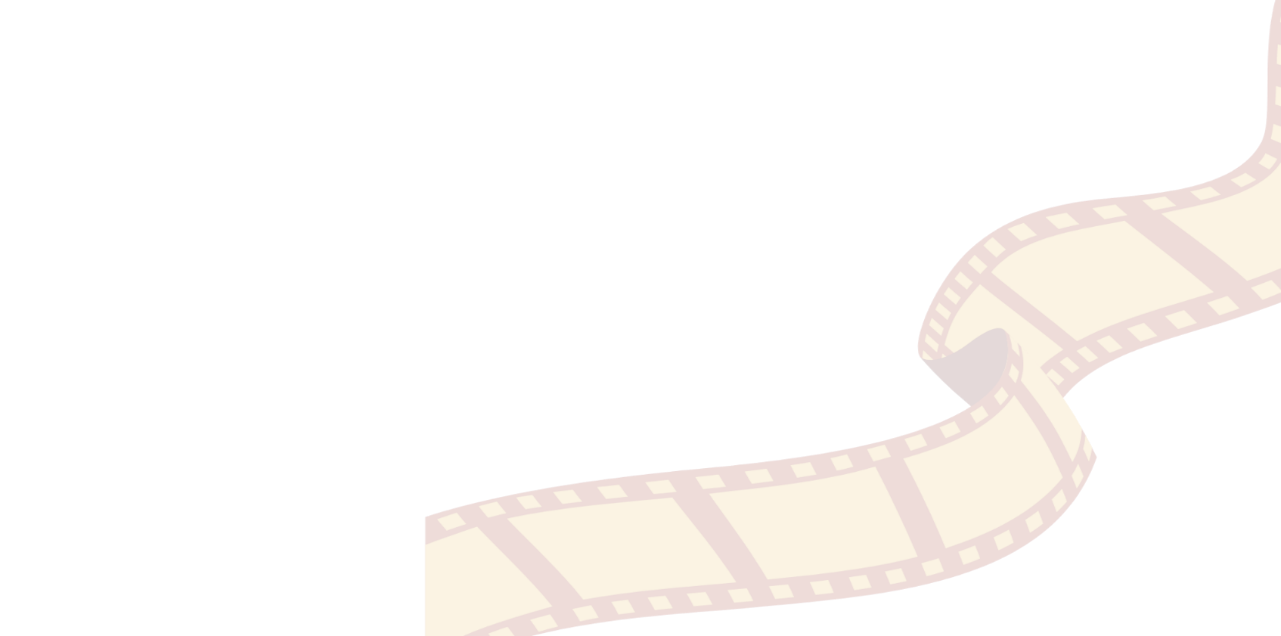 Endeavor Health Evanston Hospital
Endeavor Health NW Community Hospital
FHN Memorial Hospital
Gibson Area Hospital
HSHS St. Francis Hospital – Litchfield
Ingalls Memorial Hospital
Katherine Shaw Bethea (KSB) Hospital
Loyola University Medical Center
MacNeal Hospital
Memorial Hospital East
Memorial Hospital of Carbondale
Memorial Medical Center
Mercyhealth Javon Bea Hospital
Morris Hospital and Health Care Centers
Mount Sinai
NM Delnor Hospital
NM Kishwaukee Hospital
NM Lake Forest Hospital
Northwestern Memorial Hospital
Advocate Christ Medical Center
Advocate Good Samarian Hospital
Advocate Illinois Masonic Medical 
Advocate Lutheran General Hospital
Advocate Sherman Hospital
Alton Memorial Hospital
St. Alexius Women and Children's Hospital
Advent Health Hinsdale Hospital
Ascension Saint Mary – Chicago
Anderson Hospital
Barnes-Jewish Hospital
Blessing Hospital
Carle BroMenn Medical Center
Carle Foundation Hospital
Carle Richland Memorial Hospital
Decatur Memorial Hospital
Edward Hospital
Elmhurst Memorial Hospital
OSF Little Company of Mary Hospital
OSF St. Anthony Medical Center – Rockford
OSF St. Francis Medical Center
OSF St. Joseph Medical Center
Palos Community Hospital
Riverside Medical Center
Rush University Medical Center
Rush-Copley Medical Center
Silver Cross Hospital
SSM Health Good Samaritan
SSM St. Mary's Hospital – St. Louis
St. Joseph Hospital – Breese
Stroger Hospital of Cook County
Swedish American Hospital
Swedish Hospital
University of Chicago Medical Center
UI Health
Vista Medical Center East
11
PVB Award Criteria
6 key Structure Measures in place
All Data Submitted
​
80% of providers and nurses educated
NTSV C-Section Rate <23.6%
PVB QI Excellence Award Past Winners
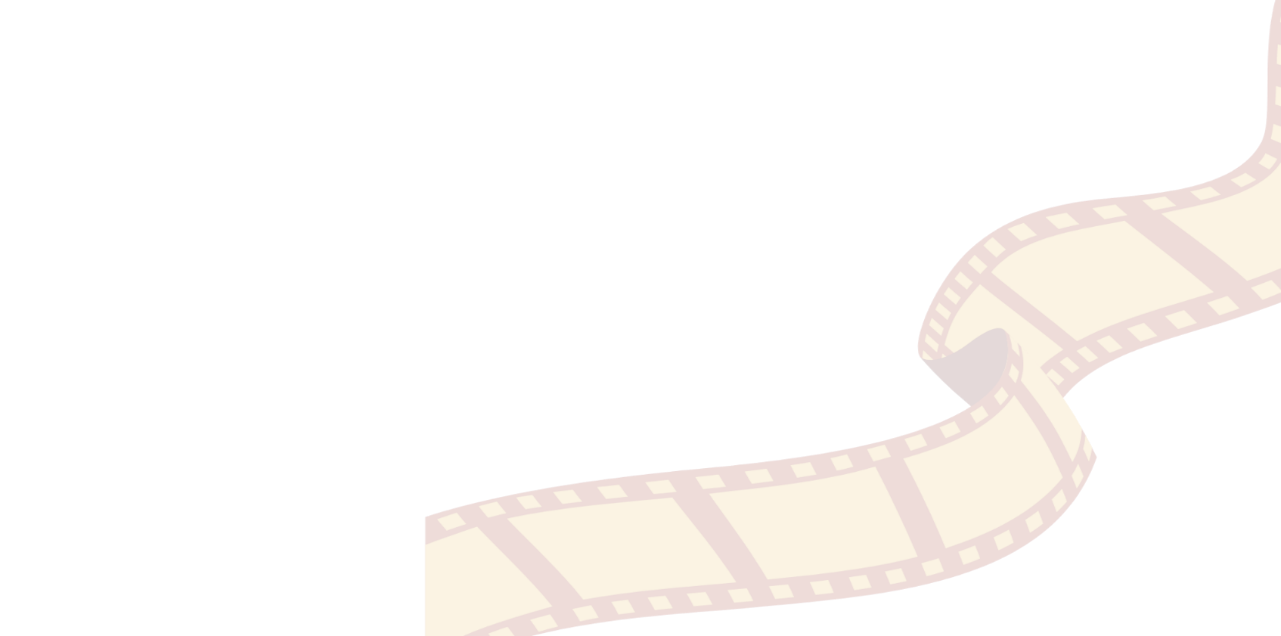 Abraham Lincoln Memorial Hospital​
Advocate Christ Hospital​​
Advocate Good Samaritan​
Advocate Sherman Hospital​
Advocate Sherman Hospital​​
Alton Memorial​​
Ascension Glen Oaks Hospital​​
Anderson Hospital​
Barnes Jewish Hospital​
Carle BroMenn Medical Center​​
Carle Richland Memorial Hospital​​
Edward Hospital​
Elmhurst Memorial Hospital​
Franciscan Health Olympia Fields​
Gibson Area Hospital​
HSHS St. Francis Hospital​
HSHS St. Joseph's Breese​
Javon Bea Hospital - Riverside​
Loyola University Medical Center​
MacNeal Hospital​
Memorial Hospital East​
Memorial Hospital of Carbondale​
NM Huntley Hospital​
NM Kishwaukee Hospital​
NM Kishwaukee Hospital​​
NM Lake Forest Hospital
NM Palos Hospital​​
Evanston Hospital​
Northwestern Memorial Hospital​
OSF Heart of Mary Medical Center​
OSF Little Company of Mary Hospital​
OSF St. Anthony Medical Center- Rockford​
Riverside Medical Center​
Rush University Medical Center​
Silver Cross Hospital​​
SSM Health St. Mary's - St. Louis​​
Unity Point Methodist​​
University of Chicago Medicine​​
Illinois Perinatal Quality Collaborative
13
Award Instructions
If your hospital team is receiving a PVB QI Excellence Award, please come to the table to the left of the stage to receive your award.

 Walk across the main stage to be recognized.
Please connect with Ellie Suse if you have any questions regarding your award status.
New PVB QI Excellence Award Hospitals
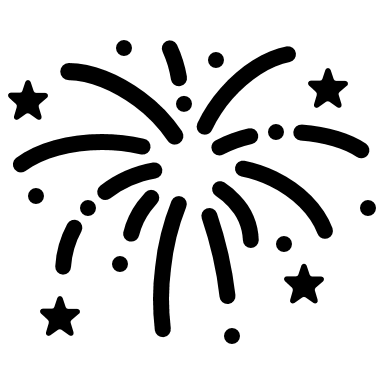 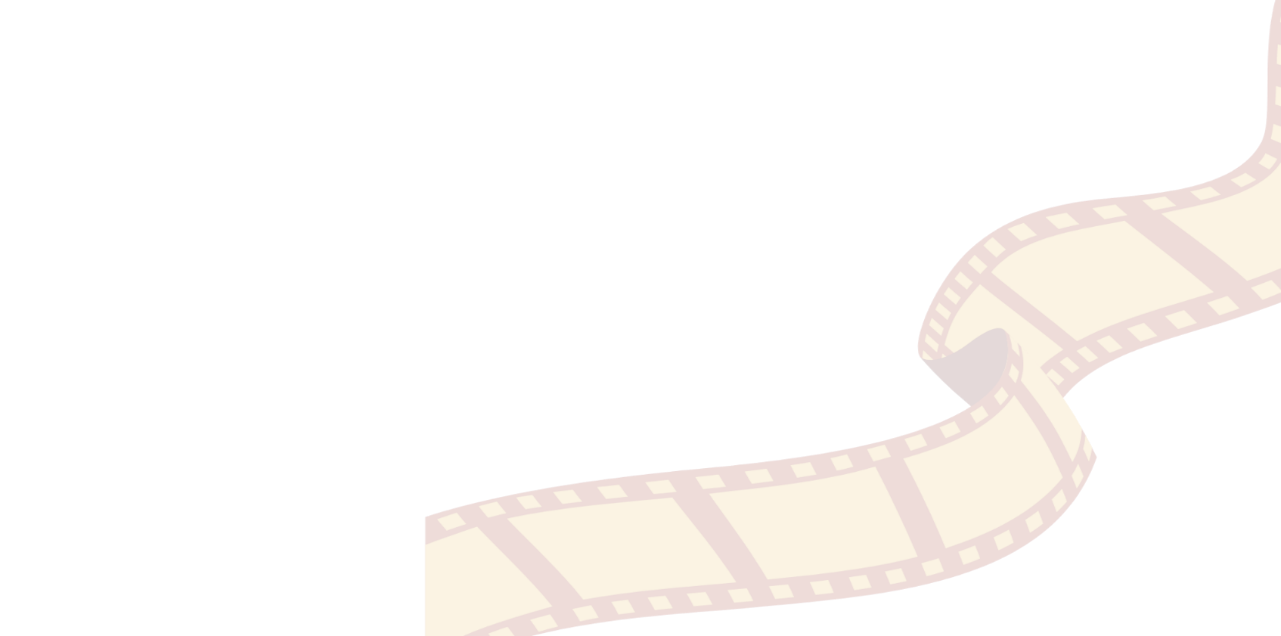 Carle Foundation Hospital
Memorial Medical Center
McDonough District Hospital
Crawford Memorial Hospital
Advocate Aurora Good Shepherd Hospital
Advocate Lutheran General Hospital
HSHS St. Elizabeth's Hospital
Illinois Perinatal Quality Collaborative
15
PVB Data Champions
After the award ceremony, please come receive your Data Champion Award buttons for your team members
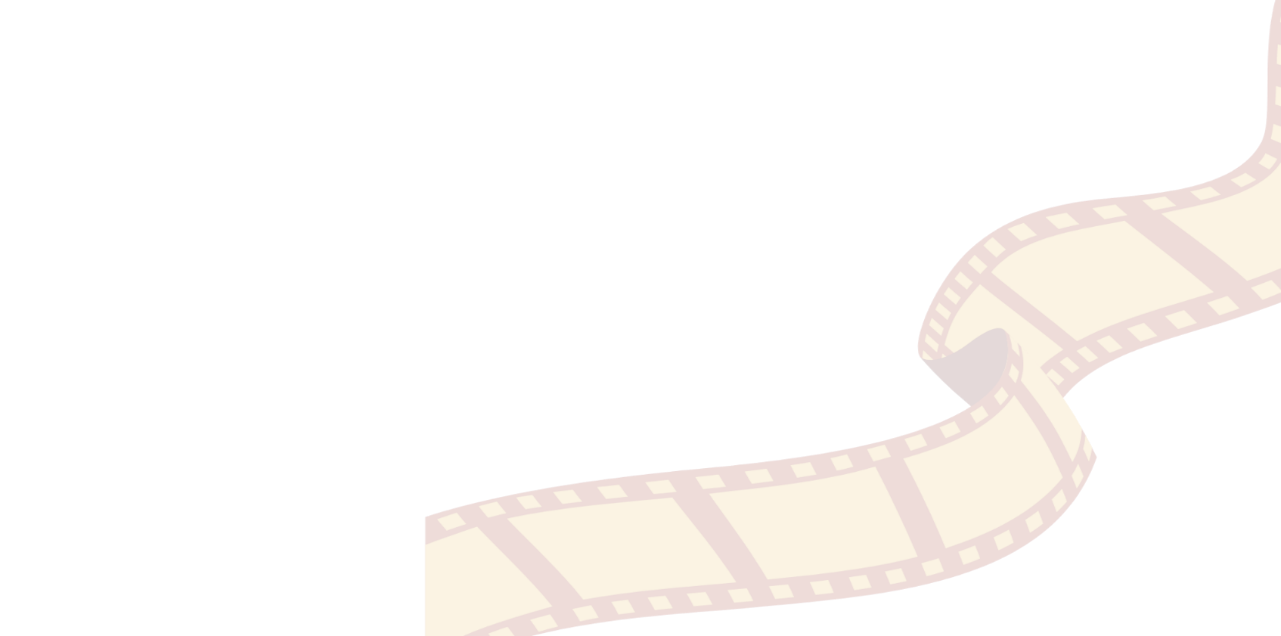 Crawford Memorial
Edward Hospital
Elmhurst Hospital
Endeavor Health Highland Park Hospital
Endeavor Health Evanston Hospital
FHN Memorial Hospital
Franciscan Health Olympia Fields
Gibson Hospital
HSHS St. Francis Hospital
HSHS St. John's Hospital
HSHS St. Joseph's Breese
Javon Bea Hospital
KSB Hospital
Loyola University
MacNeal Hospital
McDonough District Hospital
Memorial Hospital East
Memorial Hospital of Carbondale
Memorial Medical Center
Morris Hospital & Healthcare Center
NM Delnor
NM Kishwaukee Hospital
NM Lake Forest Hospital
Northwest Community Hospital
Northwestern Memorial Hospital
OSF  Saint Anthony Medical Center
OSF Saint Francis Medical Center
OSF Little Company of Mary hospital
Palos Hospital
Riverside Medical Center
Roseland Hospital
Rush University Medical Center
Silver Cross Hospital
SSM Good Samaritan
St. Elizabeth's Hospital
Swedish American
UI Health
University of Chicago Medicine
Vista Medical Center East
West Suburban Medical Center
Advent Health Bolingbrook Hospital
Advent Health Hinsdale Hospital
Advocate Aurora Good Shepherd Hospital
Advocate Christ Hospital
Advocate Condell
Advocate Good Samaritan
Advocate Illinois Masonic Hospital
Advocate Lutheran General Hospital
Advocate Sherman Hospital
Alton Memorial
Ascension Mercy Medical Center
Ascension Resurrection Medical Center
Ascension  Saint Alexius Medical Center
Ascension St. Mary- Chicago
Anderson Hospital
Barnes Jewish Hospital
Carle BroMenn Medical Center
Carle Foundation
Carle Health Methodist
Carle Richland Memorial Hospital
Central DuPage Hospital
16
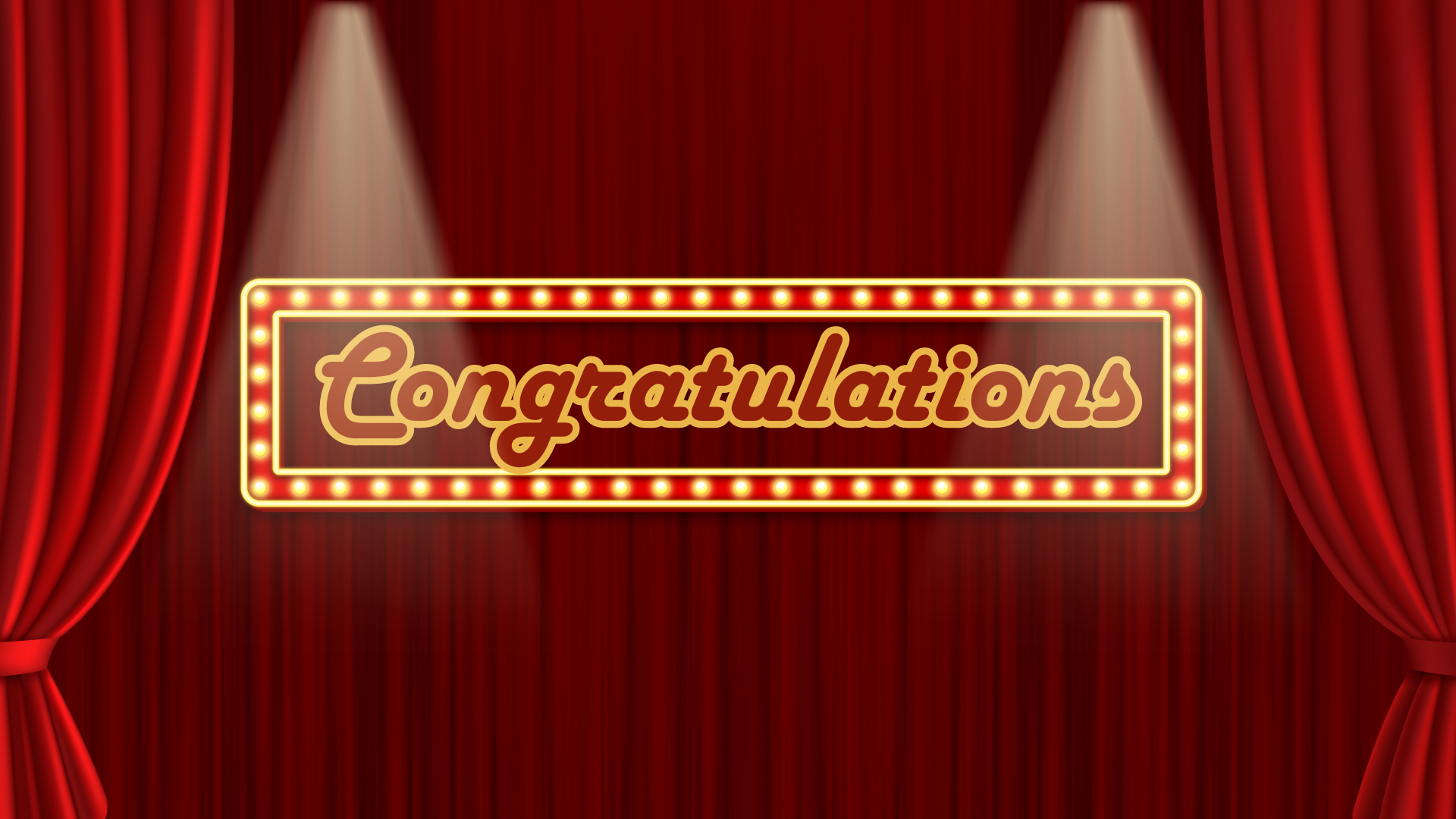 17